Unit 6- The Mole
Formula Calculations(p. 226-233)
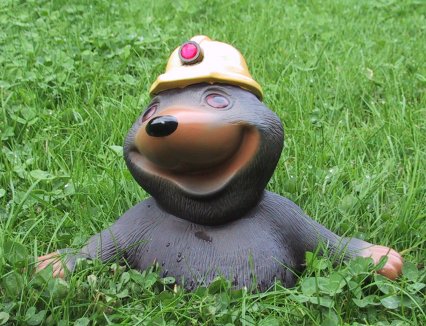 Percentage Composition
the percentage by mass of each element in a compound
Ex:  What is the % of Na in the compound NaCl?
EXAMPLE
Find the % composition of Cu2S. 
1st :  find mass of each element:
		Cu:

		S:   
2nd : find total mass of compound:
			 Cu2S:
2(63.55 g) = 127.10 g 

32.07 g
159.17 g
EXAMPLE
127.10 g Cu
159.17 g Cu2S
32.07 g S
159.17 g Cu2S
3rd:  Find the % composition of Cu2S
 100 =
%Cu =
79.85% Cu
 100 =
%S =
20.15% S
EXAMPLE:
28 g
36 g
8.0 g
36 g
Find the percentage composition of a sample that is 28 g Fe and 8.0 g O.
Total mass?
36 g
 100 =
77.78% Fe
%Fe =
 100 =
22.22% O
%O =
EXAMPLE:
How many grams of copper are in a 38.0-gram sample of Cu2S?
[Cu2S is 79.852% Cu]
(38.0 g Cu2S)(0.79852) = 30.3 g Cu
Mass of water
36.04 g
147.02 g
Mass of compound
EXAMPLE:
Find the % composition of water in calcium chloride dihydrate, CaCl2 • 2H2O?
24.51%
H2O
 100 =
%H2O =
[Speaker Notes: % Composition of HYDRATES]